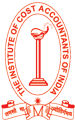 Insolvency Professional Agency of The Institute of Cost Accountants of India
Webinar onInsolvency Law Committee Report 2020
Ashish Makhija, Advocate
Insolvency Professional
LLM (India), LLM (USA), FCA, FCMA
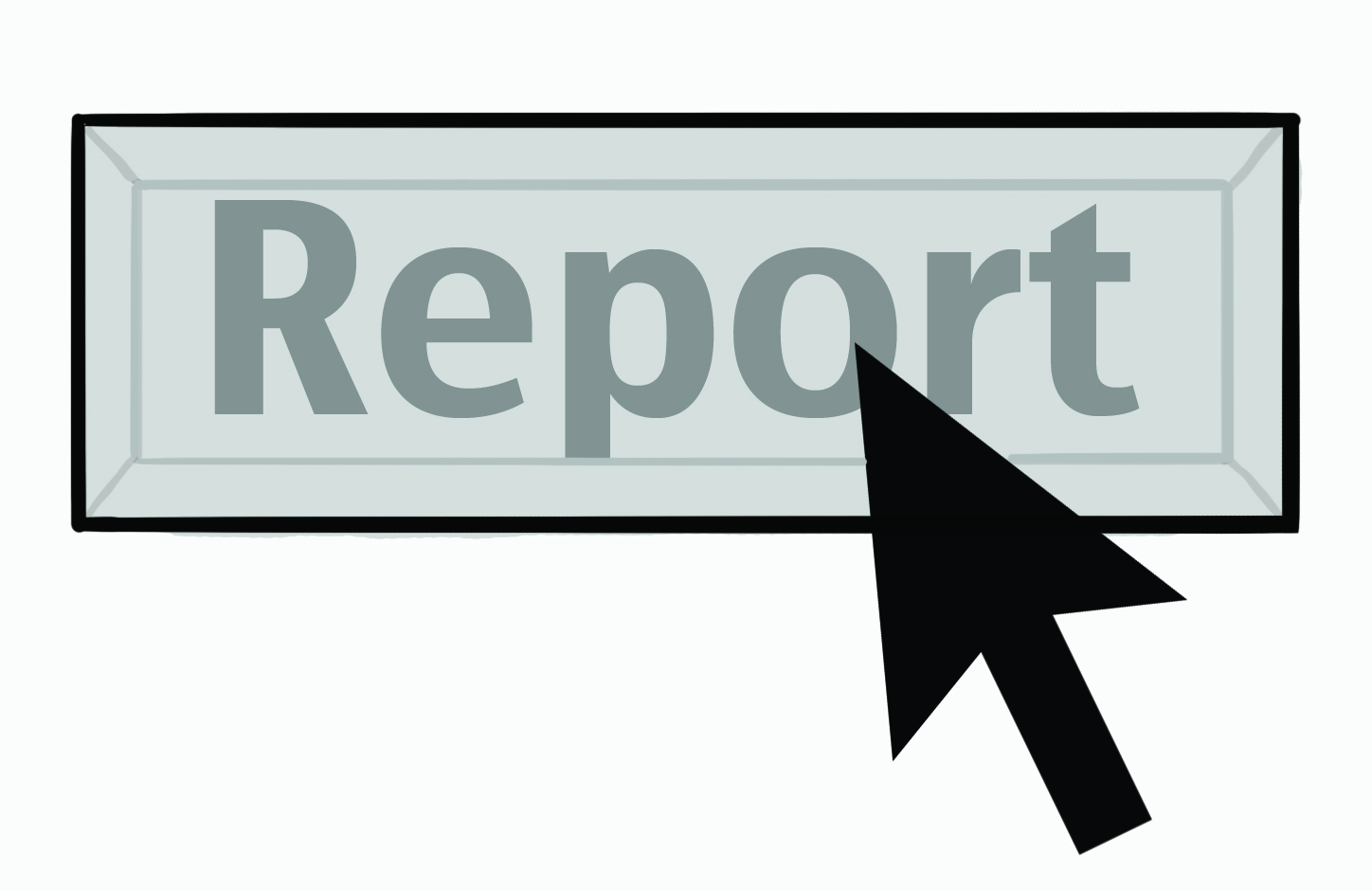 Report of the Insolvency Law Committee February 2020
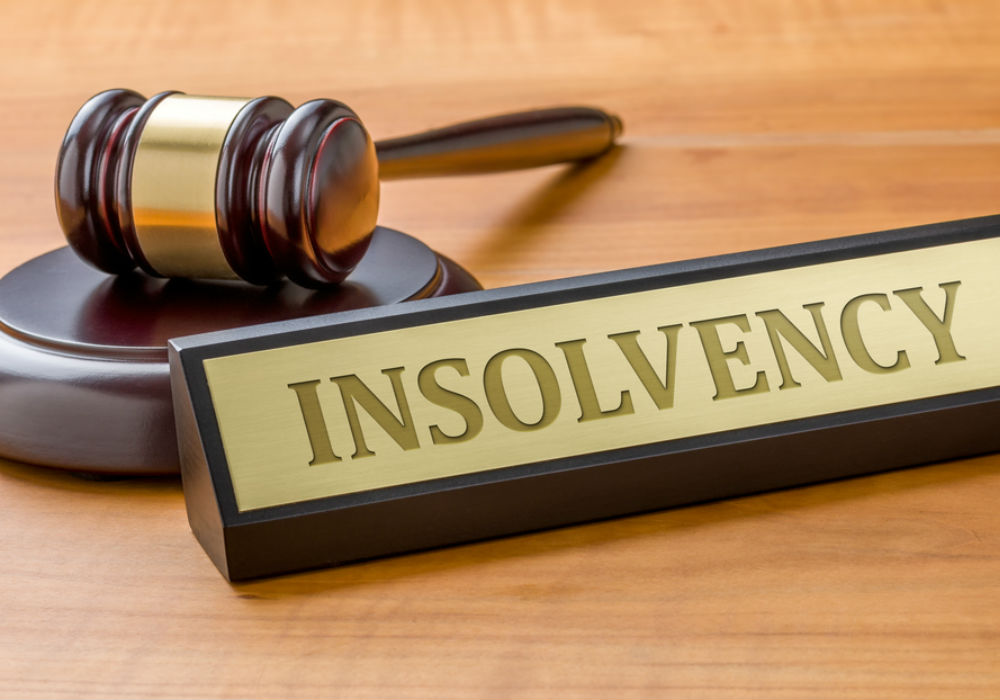 Some Stats
Insolvency Law Committee was setup on 16 November 2017
To make recommendations to the Government on issues arising from the implementation of IBC
Under the chairmanship of Mr. Injeti Srinivas, Secretary, MCA
14 members including the Chairman
3rd Report submitted in February 2020
Report Structure
Chapter I – Recommendations regarding CIRP
Chapter II – Recommendations regarding Liquidation Process
Chapter III – Recommendations regarding Avoidance Transactions
Chapter IV – Recommendations regarding Fresh Start process
Chapter V – Recommendations regarding Individual IRP and Bankruptcy process
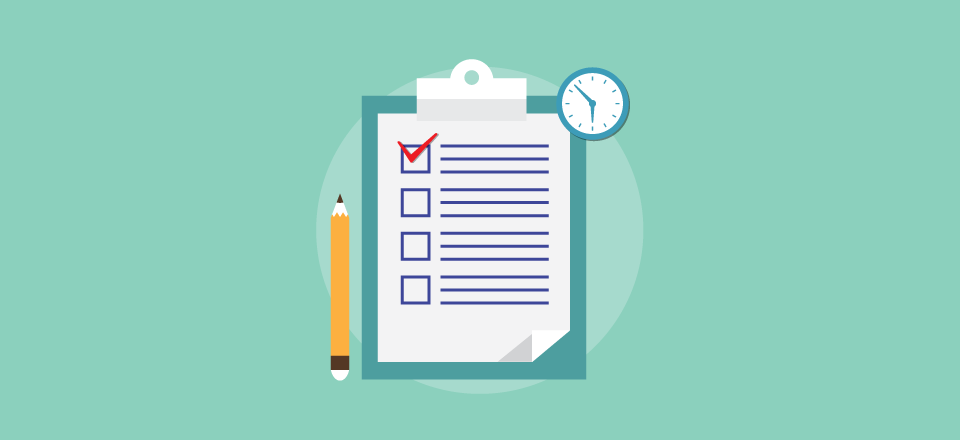 CIRP Recommendations
Third-Party Security Provider
Whether the financial creditor receiving the security from a  third party (Party other than CD) for debts of CD can be considered as financial creditor to third party?
Whether any clarification is required in IBC?
Third-Party Security Provider
Example : CD – X Ltd
		Creditor – SBI (Loans to CD for 10 Cr)
	Y Ltd provides its land and building as  	security to SBI for debts of CD to X Ltd
SBI is FC for CD – X Ltd
But whether SBI is FC for Y Ltd?
Third-Party Security Provider
ILC considered two approaches: -
SREI Infrastructure Finance Limited v Sterling International Enterprises Limited C.P. No. 402/2018, NCLT (Mumbai). Decision date - 13 March 2019 - a creditor should be treated as a financial creditor of the third-party security provider 
ICICI Bank v Anuj Jain, C.P. No. (IB)77/ALD/2017, NCLT (Allahabad). Decision date - 9 May 2018; ICICI Bank Limited v Varun Corporation Limited, CP No. 725/IBC/NCLT/MB/MAH/2017, NCLT (Mumbai). Decision date - 6 May 2019 - such a creditor should not be considered as a financial creditor vis-à-vis the third-party security provider on the ground that the provision of security does not amount to a 'financial debt' under Section 5(8) of the Code
Third-Party Security Provider
ILC also noted that NCLAT in Phoenix ARC Pvt. Ltd. v Ketulbhai Ramubhai Patel, 4	Company Appeal (AT) (Insolvency) No. 325 of 2019, NCLAT 9 April 2019 has denied the status of a financial creditor vis-à-vis the third-party security provider
Third-Party Security Provider
ILC, however, concluded that the status of the creditor vis-à-vis the security provider (and the borrower) should be determined on the basis of the underlying debt that is secured by the security provider. 
If underlying debt is FC, then creditor is FC for both borrower and security provider
If underlying debt is OC, then creditor is OC for both borrower and security provider
Third-Party Security Provider
ILC expected that provisions of the Code should be construed accordingly
No changes in IBC were considered necessary
Default Threshold
Present threshold of Rs. 1 lacs is low resulting in
Burden on judicial infrastructure
Causing delays – admission and CIRP
Uncertainty for investors
Hindering value maximization
Solvent debtor companies pushed into CIRP
Recommended higher threshold limit of Rs. 50 lakhs
For OC’s – Minimum default of Rs. 5 lakhs only
Evidence of Default Based on IU
Section 215 – FC shall submit financial information to IU and OC may submit financial information to IU
FC’s are not mandatorily furnishing information to IU’s
ILC recommended that this should be monitored
In phased manner, submission of information by OC to IU should also be made mandatory
 Sections 7, 9 and 10 may also be modified to place reliance on information available with IU
Initiation of CIRP by Class of Creditors
Section 21(6A) (a) and (b) – Single Deposit holder, Bond holder, Home buyer, Debenture holder can initiate CIRP
ILC agreed that they are FC
But CIRP to be initiated to represent collective interest – ILC noted that AA’s are overburdened
ILC felt that there should be a requirement to have the support of a threshold number of financial creditors in a class for initiation of CIRP
Initiation of CIRP by Class of Creditors
Section 7(1) of the Code may be amended to provide that for classes of creditors falling within clauses (a) and (b) of Section 21(6A), the CIRP may only be initiated by at least a hundred such creditors, or ten percent of the total number of such creditors in a class
Not only that, class of creditors should belong to the same real estate project
For pending cases, grace period be provided for applications pending for admission
Initiation of CIRP by Class of Creditors
IBC Amendment Act, 2020 has already amended S. 7 by adding 3 provisos w.e.f. 28.12.2019
Interim Moratorium
In appropriate cases, it was felt that it is proper to impose restrictions on powers of management of CD
No provision of Interim Moratorium but in some cases, AA has passed such orders
NUI Pulp and Paper Industries Pvt. Ltd. v Roxcel Trading GmBH, Company Appeal (AT) (Insolvency) No. 664/2019, NCLAT - 17 July 2019
In Re F.M. Hammerle Textiles Ltd., CP (IB) No. 30/CHD/PB/2017 with CA No. 74/2017, NCLT (Chandigarh) - 9 June 2017
Interim Moratorium
Provision of Interim Moratorium on the date of filing be introduced
Likelihood of siphoning of assets of CD
Enforcement of assets by creditors during the period of filing and admission
Interim Moratorium to be left to the discretion of AA as against automatic interim moratorium in Part III
Interim Moratorium – Not exceeding 60 days
CD initiating CIRP against other Persons
Section 11 provides for Persons not entitled to make application for initiation of CIRP
ILC noted decision of NCLT Benches denying RPs and Liquidators to initiate CIRP
ILC recommended insertion of Explanation to S. 11 clarifying that the provisions of this section should not prevent a corporate debtor from initiating CIRP against any other corporate debtor
CD initiating CIRP against other Persons
Amendment in Section 11 has already been made through Insolvency and Bankruptcy Code (Amendment) Ordinance, 2019 and later on by IBC Amendment Act, 2020 w.e.f. 28.12.2019
Simultaneous initiation of CIRP against CD and Corporate Guarantor
ILC noted judgment of NCLAT in Dr. Vishnu Kumar Agarwal v M/s. Piramal Enterprises Ltd., 27	Company Appeal (AT) (Insolvency) No. 346/2018, NCLAT - 8 January 2019 where it prevented admission of multiple CIRP applications which were filed by the same creditor for the same set of claims against different corporate debtors.
Simultaneous initiation of CIRP against CD and Corporate Guarantor
ILC observed that 
An action against the surety cannot be prevented solely on the ground that the creditor has an alternative relief against the principal borrower
Referred section 60(2) and 60(3)
ILC also noted that NCLAT has decided to review its judgment. Hence, no legal changes were recommended but left it to judicial determination
Claims by FC against CD and Surety
Whether FC should be allowed to file claims against the CD as well as Surety?
Yes, IBC does not prohibit this
FC should be permitted to file claims in CIRP of CD as well as Surety
Part claim received from CD or Surety, then claim filed other should be revised to avoid unjust enrichment
No amendment suggested as law is clear
Moratorium - Continuation of Licenses, etc. during the Moratorium period
Termination during the CIRP by relying on ipso facto clauses or on non-payment of dues would be contrary to the purpose of introducing the provision for moratorium itself. 
The Committee concluded that the legislative intent behind introducing the provision for moratorium was to bar such termination
Committee recommended that the legislative intent may be made explicit by introducing an Explanation by way of an amendment to Section 14(1).
Already done through 2019 Ordinance and 2020 Amendment Act – Explanation added in 14(1)
Moratorium - Continuation of Licenses, etc. during the Moratorium period
Gap in recommendation and actual amendment
Recommendation was dues upto ICD to be treated as claim and dues after CIRP as Resolution Process cost
Actual amendment provides – 
	“ ……. Shall not be suspended or terminated on 	the grounds of insolvency subject to the 	condition that there is no default in payment of 	current dues arising for the use or continuation 	of the licence, permit ………… during the 	moratorium period”
Moratorium – Critical supplies
Critical Supplies to run CD as going concern are not covered under 14(2) read with Reg 32
ILC recommended adding new sub-section for this
14(2A) has been added by 2019 Ordinance and 2020 Amendment empowering IRP/RP to decide what is considered as critical unless dues are not paid during moratorium period
Prior to ICD – Dues not to be paid but claims to be filed
After ICD – Dues to be paid for such supplies
Appointment of IRP
Section 16 –provides IRP to be appointed within 14 days of ICD
Section 5(12) – ICD was amended to provide that ICD will begin from date of appointment of IRP if appointed later
ILC recommended that Section 16 be amended that AA will appoint IRP on ICD with consequential amendment in 5(12)
Amendment has been made in IBC by 2019 Ordinance and 2020 Amendment Act
Voting Rights of OC
OC’s do not have any voting right in CoC
ILC felt that OC’s can be provided with voting rights not now but in future based on assessment of their capacity development to take key decisions for resolving insolvency
Barring Assignees from Voting in CoC
Assignees of debts owed to related parties have also been barred from participating and voting in CoC
If Assignee purchases in good faith with no fraudulent intent, then? Even such assignees were barred because of NCLAT judgment in Pankaj Yadav v State Bank of India Ltd, Company Appeal (AT) (Insolvency) No. 28/2018, NCLAT, 7 August 2018 holding that “as the assignee steps into the shoes of the assignor, the rights of the assignee cannot be better than those of the assignor.”
Barring Assignees from Voting in CoC
ILC felt that Assignees buying in good faith should not be prohibited to participate and vote in meetings. If RP feels that the assignment has been done in bad faith or with fraudulent intent, then assignee should be covered under first proviso to s. 21(2)
Role of CoC
ILC felt that FC’s take necessary steps to ensure that their representatives are capable of discharging their duties in a timely and efficient manner
Build capability 
Persons attending CoC should take decisions on the spot
Best practices to be followed
Continuation of RP after CIRP period
Section 23 to be amended to provide that until Liquidator is appointed u/s 34, RP shall continue
Amendment has been done through 2019 Ordinance/2020 Amendment w.e.f. 28.12.2019
Approvals for Implementing Resolution Plan
Code provides that approvals be obtained by RA within 1 year
What happens if no approval is given?
ILC has recommended that CoC, after approval of Plan, should notify government authorities to raise objections within 45 days – RA to clear objections prior to its its final approval by CoC – Else CoC can approve it and RA to clear objections within 1 year
45 days to be excluded from CIRP period
Treatment of Profit during CIRP
Who is entitled to profits during CIRP? Creditors or RA?
ILC felt that it should be provided in Resolution Plan – subject to negotiation by CoC – amendment to be made accordingly
Super Priority of Interim Finance
It was suggested that Interim Finance be paid in super priority – even before CIRP cost
ILC felt that it is not necessary to do as sufficient priority is accorded to Interim finance
Liability for Prior Offences
CD is susceptible to investigations or proceedings related to criminal offences committed prior to ICD
New section to be added that CD should not be held liable for any offence committed prior to the commencement of the CIRP
Persons who were responsible to the corporate debtor for the conduct of its business at the time of the commission of such offence, should continue to be liable for such an offence
Liability for Prior Offences
Similarly property of CD to be protected where plan has been approved
Section 32A has already been added by 2019 Ordinance/2020 Amendment
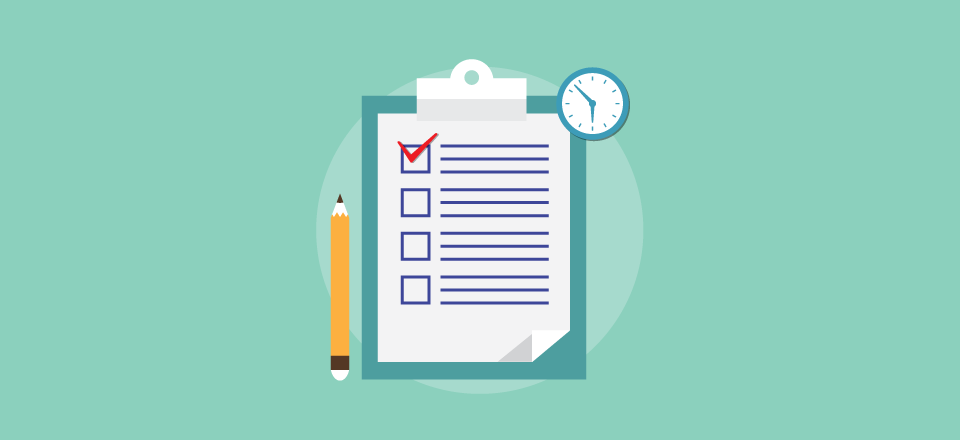 Liquidation  Recommendations
Moratorium u/s 33(5)
Even pending suits should be prohibited during liquidation
ILC felt that is an error to be corrected
Leave of AA to be required for continuation any suit or legal proceeding by or against the CD
Appointment of Official Liquidator
ILC recommending appointment of Official Liquidators for liquidation of CDs having such value as may be prescribed (recommended 2000 crores) and where public interest is involved
Option to be given to AA
OL’s to be regulated by IBBI but not by IPA’s
OL’s not required to pass exams
RP to prepare Statement of Affairs for Liquidator
Time bound preparation of SoA by RP to be handed over to Liquidators
Section 70 to be amended for providing specific penalty upon Personnel and erstwhile RP for non-cooperation with Liquidator
Scheme of Arrangement during Liquidation
ILC has recommended that recourse to section 230 of CA 13, which is incompatible with Code, should not be available during liquidation of CD
Liquidator can be empowered to effect a compromise or settlement with specific creditors
Sale as a Going Concern during Liquidation
ILC has recommended that sale of CD as going concern should not be mandated
Liquidator, in consultation with stakeholders, be permitted to decide if a going concern sale should be attempted
Rights of Secured Creditors relinquishing Security Interest
ILC has recommended that Secured creditors should be paid in priority only to the extent of value of security interest that is relinquished – No amendment required as it is clear
Rights of Secured Creditors Inter-se
Amendment to be added to ensure recognition of inter-creditor and subordination agreements – Explanation to be added under S. 53(2)
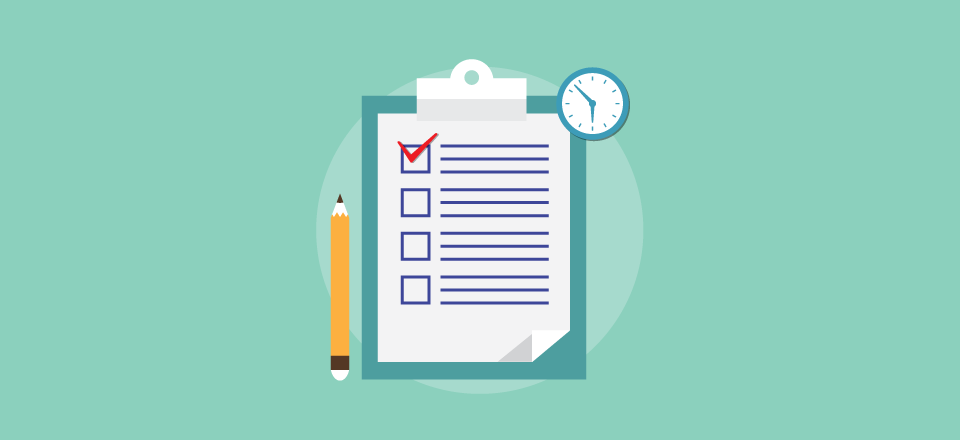 Avoidance Transactions Recommendations
For Investigation – RP/Liquidator to be Responsible
For avoidance transactions, RP/Liquidator to remain responsible
Duties of RP [S. 25] be amended to investigate for avoidance transactions [S. 43, 45, 49, 50 or 66]
Amendment to be made in S. 35(1)(l) to include extortionate and fraudulent transactions
Section 19 be amended to include ‘any other person’
Distribution of Recoveries
IBC is silent as to distribution of recoveries in CIRP
Rather than being prescriptive, ILC left it to the wisdom of AA for its distribution to creditors or RA in accordance with section 53 or in any other manner
Timeline for Avoidance Application
Proceedings for Avoidance Txns must be initiated  during CIRP or Liquidation
Resolution Plan to provide for its manner of its continuation after approval
Proceedings should be concluded before dissolution but if not concluded prior to dissolution, AA to provide manner of continuation of proceeding after such dissolution
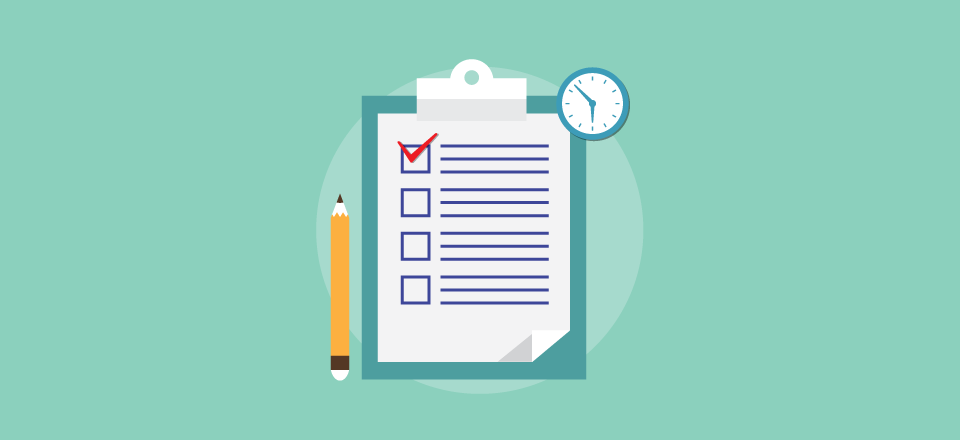 Fresh Start Process Recommendations
IBBI to supervise Fresh Start Process
Instead of DRT, IBBI should be the supervising authority in fresh start process
Dedicated officers to be appointed – Adjudicating Officers
Orders of AO’s to be appealed before DRAT
Qualifications of AO’s to be provided
Training to be provided
Insolvency Advisor
Appointment of IPs in Fresh Start process needs reconsideration
Insolvency Advisors may be appointed for fresh start process
Not stringent requirement as IP but some standard, minimum qualification to provide aid and advice to debtors on fresh start process
Eligibility of Insolvency Advisors
Insolvency professional
CA
Cost Accountant
Company Secretary
Persons notified by Central Government
Code to be amended to allow this
Fee – Fixed chart may be notified
Fresh Start process to be Online
Finding Insolvency Advisor
Filing Online Application
Submitting Objections
Orders communication 
Allowing hearings etc
Digital Platform to be created
Government may consider installing booths in districts
Fresh Start Not for Partnership Firms
Available to low-income debtors
Not suitable for partnership firms
Amendment to be made in section 78
Resource based thresholds
Not to be changed at present
Allow CG to make changes as and when required
Inserting enabling provisions
Additional criteria – Gross Annual Income of Immediate family is above Rs. 3 lakhs will not be eligible for Fresh Start Process
Dwelling unit in fresh start process – only pucca houses and not kucha houses
Cooling off period in fresh start be increased to 5 years
Moratorium/Interim Moratorium
Should be restricted to Qualifying Debts only
Creditors to be allowed to file for revocation of fresh start order
Punishment for offences during Fresh Start
Provisions similar to section 186 be provided for fresh start process
No imprisonment, only fines
Thank you for your patience!
Ashish Makhija
#9810128356
ashish@amclawfirm.com